Storage experiences at MWT2 (US ATLAS midwest tier2 Center)
Aaron van Meerten
University of Chicago

Sarah Williams
Indiana University

OSG Storage Forum, Sept 21-22, 2010
1
Introduction to MWT2
2
[Speaker Notes: Midwest Tier2 primarily runs ATLAS jobs, both Monticarlo and User Analysis.  We also run dzero and HCC jobs opportunistically when we have free job slots.
Primary Datastore – dcache
Experimental datastore- xrootd]
Network Configuration at MWT2
10 GB UPLINK
Full Duplex
3
[Speaker Notes: The link to campus comes in via a single 10GB link through the 6509 (for Force 10 for IU)
Storage nodes all have 10Gb/s links
6509 provides 720Gb/s bandwidth across the backplane
Expanding with commodity compute nodes & storage connected via commodity switching as compromise in cost vs. ideal performance]
Storage Services at MWT2
x10
4
[Speaker Notes: We run dCache across 3 head nodes, with 10 storage nodes]
Storage Hardware at MWT2
5
[Speaker Notes: SSD drives in DC4 are 3 x Intel E-class 64GB disks
DC4 and S-nodes are both HyperThreaded, giving 16 logical cores per node
C-nodes with storage are only operational at IU
S-nodes are Dell R710 with 6 MD1000’s attached]
Storage Cabling at MWT2
Front View
Single Cabled
Dual Cabled
6
[Speaker Notes: Note that dual-cabling requires that all drawers have power, for pass-through.  This makes dual-cabled redundant-pathed but not actually more resilient to failure.
2 Perc6/E controllers, 4 available SAS ports per machine
Single-cabling allows 4 MD1000s to be direct cabled, with 2 daisy-chained
Dual-cabling connects 2 channels per shelf, each subsequent shelf is connected via 2 channels as well
Allows for faster data access (25%) and better use of connections]
DD Benchmarks at MWT2
7
[Speaker Notes: Testing of Dell R710 with MD1000
First column in chart is “Average”, other 5 runs are individual tests]
Bonnie++ Benchmarks at MWT2
8
[Speaker Notes: Testing of Dell R710 with MD1000
First column in chart is “Average”, other 5 runs are individual tests]
Hardware Blessing at MWT2
9
[Speaker Notes: All nodes must pass blessing before they are placed into production
Not all nodes got a 40-thread srmcp read/write test]
Typical Benchmarks at MWT2
10
[Speaker Notes: 9.92 Gb/s were only possible between machines with an MTU of 9000
Focus of throughput group has been writes, so we do an SRM write test here
10Gb/s dedicated circuit between UC and BNL through ESNet]
Typical Performance at MWT2
Site Transfers per Hour over 2 days
Network Throughput for a single node
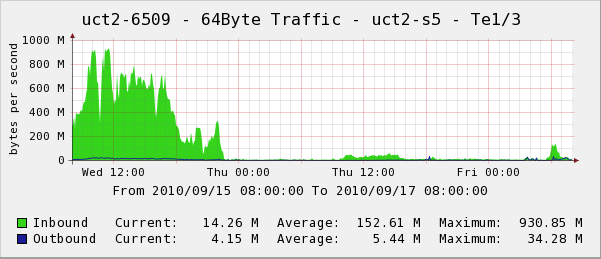 Movers on a single pool
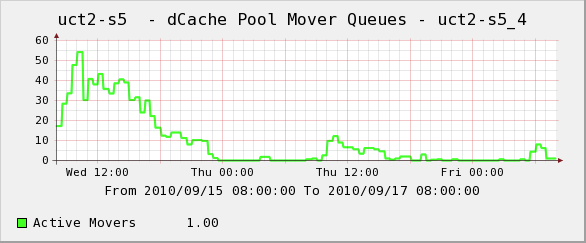 Disk Throughput on a single pool
Site Transfers on Uplink over 2 days
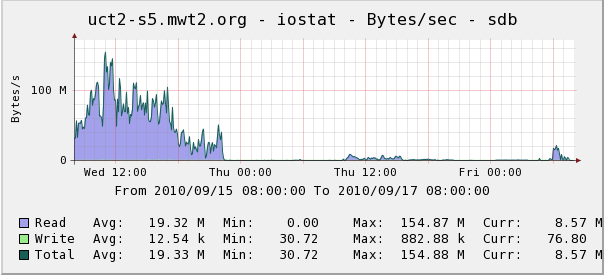 11
[Speaker Notes: All graphs for this slide share the same timeframe
These graphs show data flowing out of our site as a whole, and specifically from a single pool.
Site Transfers shows Outbound as a blue outline]
Throughput Performance at MWT2
Space Token Sizes for 5 Months
Throughput to Tier-2 sites from BNL
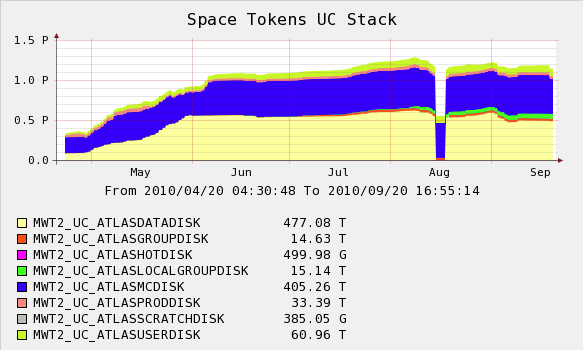 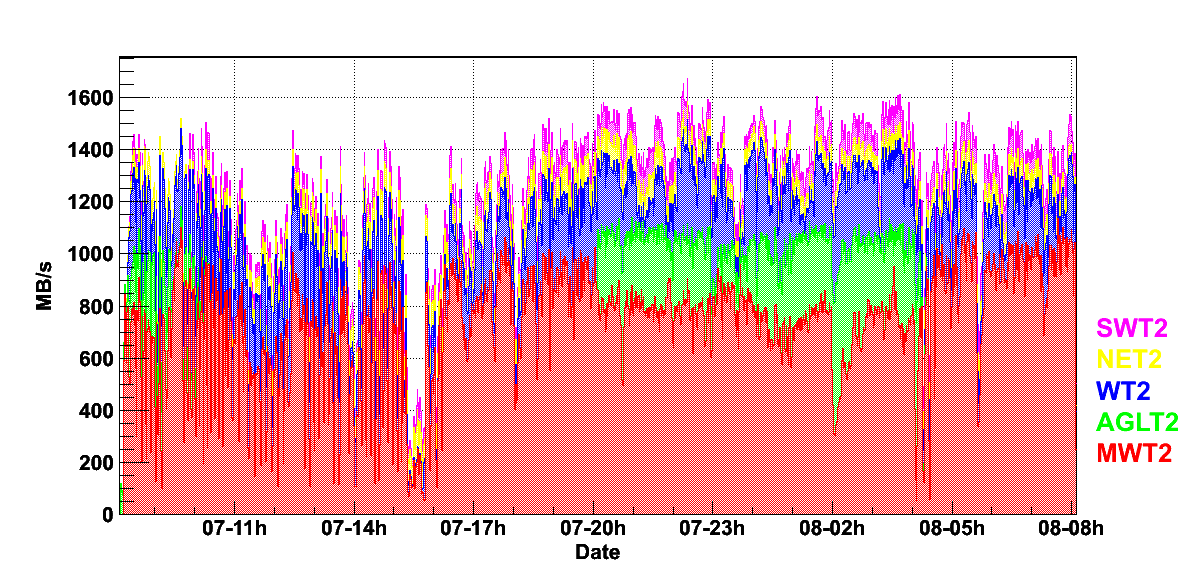 Typical High-Throughput Day
Storage Load Test writing from IU to UC
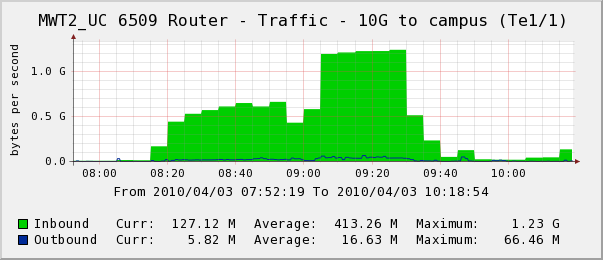 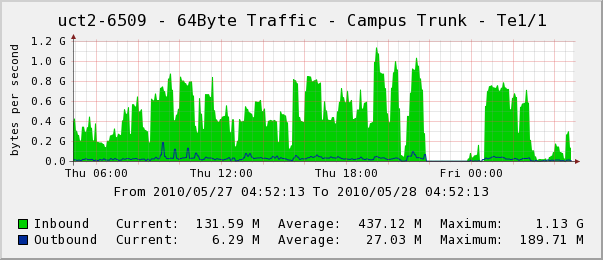 12
[Speaker Notes: The storage load test consisted of 100 worker nodes at IU writing into storage at UC, using direct-to-pool writes (not through GridFTP doors)
The throughput to Tier-2 sites was during a long period of high-throughput to MWT2 while our newly available storage was being filled.  Often we’d see 800-1000MB/s 10-12 hours or more at a time]
Lessons at MWT2
13
[Speaker Notes: MTU 9000 can cause other problems, so restrict its use to nodes that are sure to need it, such as storage pools]
Challenges at MWT2
14
[Speaker Notes: Data management tools from Charles Waldman very helpful (dynamic space token 
balancing, consistency checker, libdcap studies & optimization, pcache, local site movers)]
Thanks from MWT2
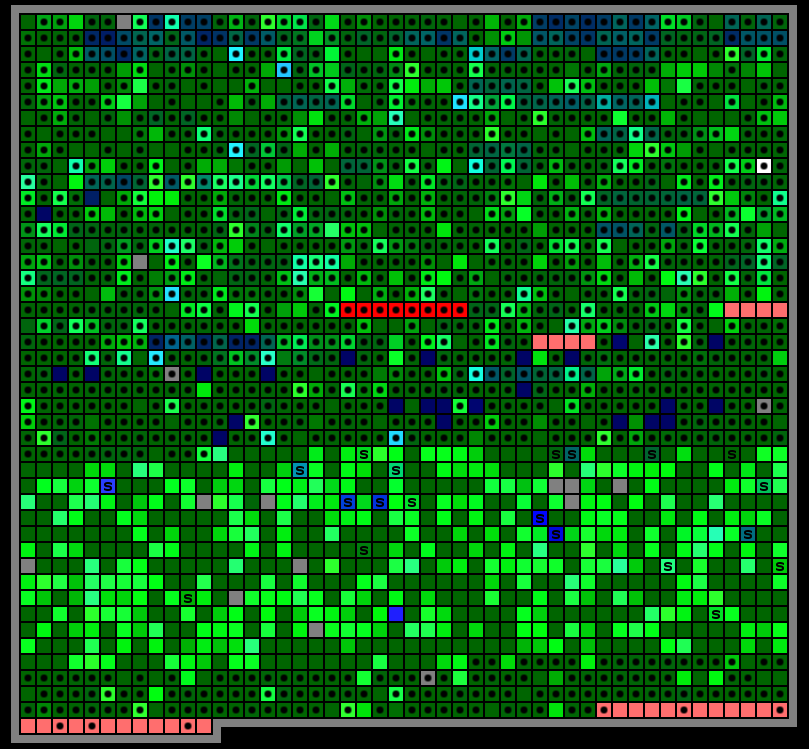 15
Additional slides follow
16
Storage Services at MWT2 - IU
17
HammerCloud at MWT2
Direct Access HC with only UC workers
Direct Access HC with IU and UC workers
18